«Солнышко светит всем одинаково»
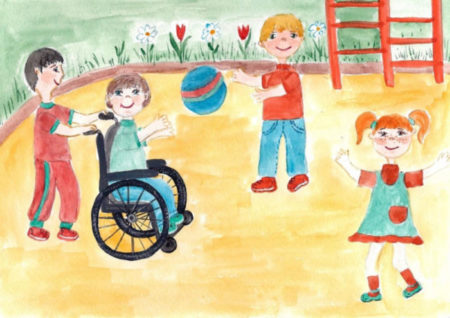 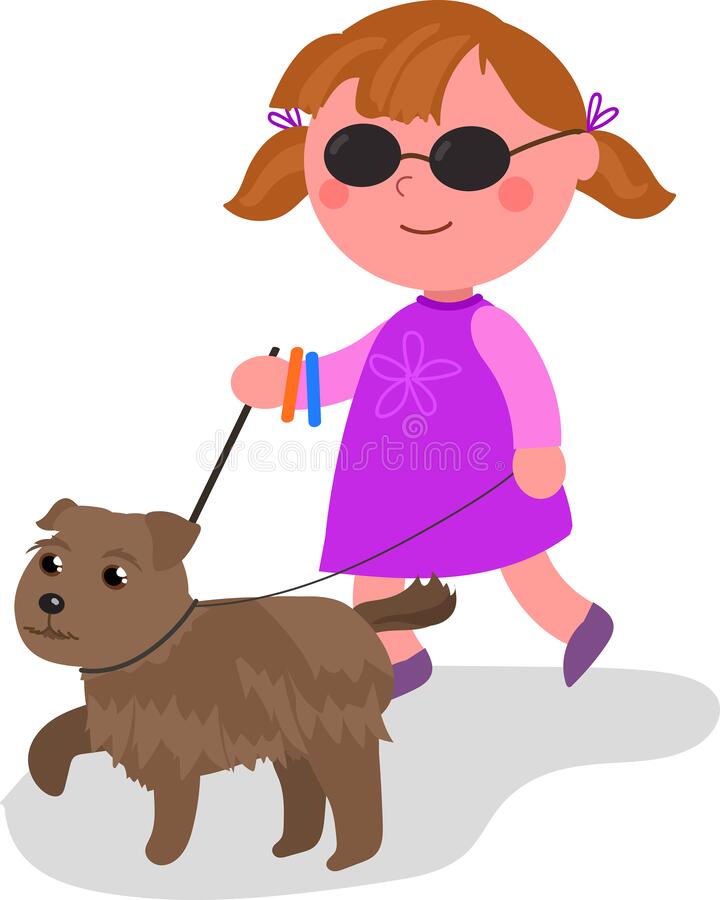 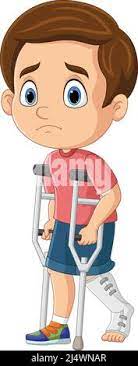 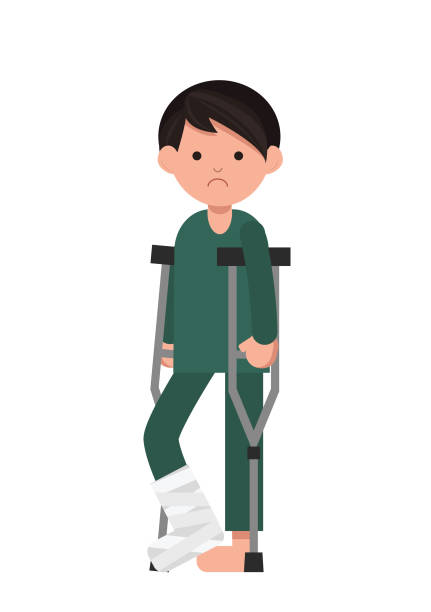